Navigating Redetermination with Special Populations
[Speaker Notes: 1. Slide Time: 1 min / Total Time 1 min 
 
Say: Welcome to today's session on the Public Health Emergency Unwinding, “Navigating Redetermination with Special Populations” Today, we are going to look at some ways that you can help to break through barriers that families may be facing, when it comes to completing their Medicaid redetermination.]
Navigating Redetermination with 
Special Populations
INSERT THE NAMES OF PRESENTERS HERE​​
Please share your name, state and the organization you represent by typing it into the chat
[Speaker Notes: 2. Slide Time: 3 min / Total Time 4 min 
 
Do: Allow time for each presenter to introduce themselves.  
 
Say: We also ask that you take a minute to please share your name, state and the organization you represent by typing it into the chat.]
Project Overview
Family Voices was awarded funding from the Lucile Packard Foundation and Maternal Child Health Bureau (MCHB) to help families understand and address issues related to the unwinding of the Public Health Emergency.  
Many families of medically complex children are impacted by the Medicaid unwinding. Family Voices will work with the F2F/AOs, Manatt and other partners to reach out to families from the national network to support understanding the process and changes.
This project is supported, in part, by the Health Resources and Services Administration (HRSA) of the U.S. Department of Health and Human Services (HHS) as part of an award totaling $650,000. The contents are those of the author(s) and do not necessarily represent the official views of, nor an endorsement, by HRSA, HHS, or the U.S. Government. For more information, please visit HRSA.gov.
[Speaker Notes: 3. Slide Time: 1 min / Total Time 4 min

Say: Family Voices was awarded funding from the Lucile Packard Foundation and Maternal Child Health Bureau (MCHB) to help families understand and address issues related to the unwinding of the Public Health Emergency.  Many families of medically complex children are impacted by the Medicaid unwinding. Family Voices will work with the F2F/AOs, Manatt and other partners to reach out to families from the national network to support understanding the process and changes.]
Learning Objectives
Understand how to assess the needs of special populations in our communities
Explore a few best practices for outreach to special populations in our communities 
Identify strategies for helping families overcome some of the most common barriers they are facing during the PHE Unwinding and Medicaid redetermination
[Speaker Notes: 4. Slide Time: 1 min / Total Time 5 min

Say: Our objectives today are to understand how to assess the needs of special populations in our communities, to explore a few best practices for outreach to special populations and to identify strategies for helping families overcome some of the most common barriers they are facing during the Public Health Emergency Unwinding and Medicaid redetermination.]
Pre-Session Questions
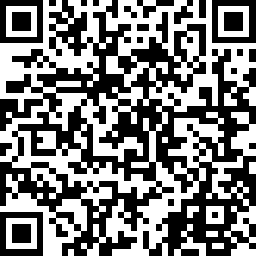 https://www.surveymonkey.com/r/StayCoveredMod3Pre
[Speaker Notes: 5. Slide Time: 3 min / Total Time 8 min

Say: If you haven’t already, please use the QR code above or the link in the chat to complete the pre-session questions. It should only take a minute or two and we will pause here to give everyone that opportunity. 

Share in Chat: https://www.surveymonkey.com/r/StayCoveredMod3Pre]
Assessing the Needs of your  Community
[Speaker Notes: 6. Slide Time: 1min / Total Time 9 min

Say: Let’s start today by identifying what we mean when we say special populations and how we can identify the needs in our communities.]
Special Populations
The phrase “Special Populations” refers to individuals and families who must overcome barriers to achieve equal opportunities for success.
[Speaker Notes: 7. Slide Time: 1min / Total Time 10 min

Say: When we are talking about Special Populations, we are referring to individuals and families who must overcome barriers to achieve equal opportunities for success. For our purposes here, these are families that will struggle to access coverage without thoughtful and deliberate support from social workers, community leaders and state system leadership. Today, we are going to talk about best practices for addressing just a few, specific barriers that exist in relation to Medicaid access during this Public Health Emergency Unwinding. There are likely other barriers that exist in your community, which are very specific to your community and these barriers may vary greatly across a short distance. If you aren’t sure what barriers are impacting your community, put yourself in someone else’s position and try to access coverage and services.]
Examples
Preferred language other than English
Lack of internet access
Low proficiency in reading and writing
Disabilities 
Low trust for systems
Cultural differences
Mail delivery challenges
Homelessness
Single-parent families
Working multiple jobs
Living in rural or remote areas
Lack of public transportation
LGBTQIA+ families
Members of Tribal Nations
[Speaker Notes: 8. Slide Time: 2 min / Total Time 12 min

Say: Some examples of special populations may include: 
Families whose preferred language is not English
Families who lack internet access, and we have to acknowledge families who access the internet only via mobile devices because we know that access to many websites, portals and programs is not mobile friendly. 
Families with low proficiency in reading and writing
Families with disabilities or special health care needs
Families who have low trust for government or systems which often comes from cultural differences,
Families who face mail delivery challenges including families who lack a fixed residence or whose residence changes frequently due to challenges with housing or because of homelessness
Single parent families or 
Families working multiple jobs
Families living in remote or rural areas especially where there is a lack of public transportation options
 LGBTQIA+ Families can also be considered special populations because many government systems are not set up for their family dynamic, especially in areas where marriage between same sex partners is not recognized or where there is a heavy bias towards trans individuals
Families who are members of tribal nations live in many communities across the country, but access systems differently which can cause confusion if they encounter a worker who is not familiar with these policies and provisions

This is just a small list of possible examples, and with that I have a few things for us to remember.]
Special Populations
None of the examples given is exclusive of the others. Children and families can fit into several categories at once.
Barriers faced by children and families can change over time.
Barriers that exist in communities can change over time.
Just because a special population exists in the world does not mean that it exists in your community.
[Speaker Notes: 9. Slide Time: 1min / Total Time 13 min

Say: First, none of the examples we just gave are exclusive of others. Children and families can fit into several categories at once and the barriers they face can change over time. The barriers faced by your community as a whole can change over time as well, and in fact the goal should be to keep removing barriers. Finally, remember that just because a special population exists in the world does not mean that it exists in your community. This is why conducting a needs assessment needs to be the first priority in your plan to support special populations during this or any future time of challenge.]
Assessing the Need
A Needs Assessment is a systematic approach to identifying community needs and determining the capacity of programs to address the needs of the population being served.
[Speaker Notes: 10. Slide Time: 1min / Total Time 14 min

Say: We’ll start now by talking about needs assessments. By definition, a needs assessment is a systematic approach to identifying community needs and determining the capacity of programs to address the needs of the population being served To say this a slightly different way, a needs assessment is a process that allows you as an organization to look at your community and  figure out both what the needs are, and how you can work to meet those needs. A needs assessment can serve as a roadmap for prioritizing your actions and creating a plan for your organization. Needs assessments should be objective and include input from consumers, community stakeholders, and program staff. Now, as we look at how to conduct a needs assessment, are you ready for an extended metaphor?]
Assessing the Need
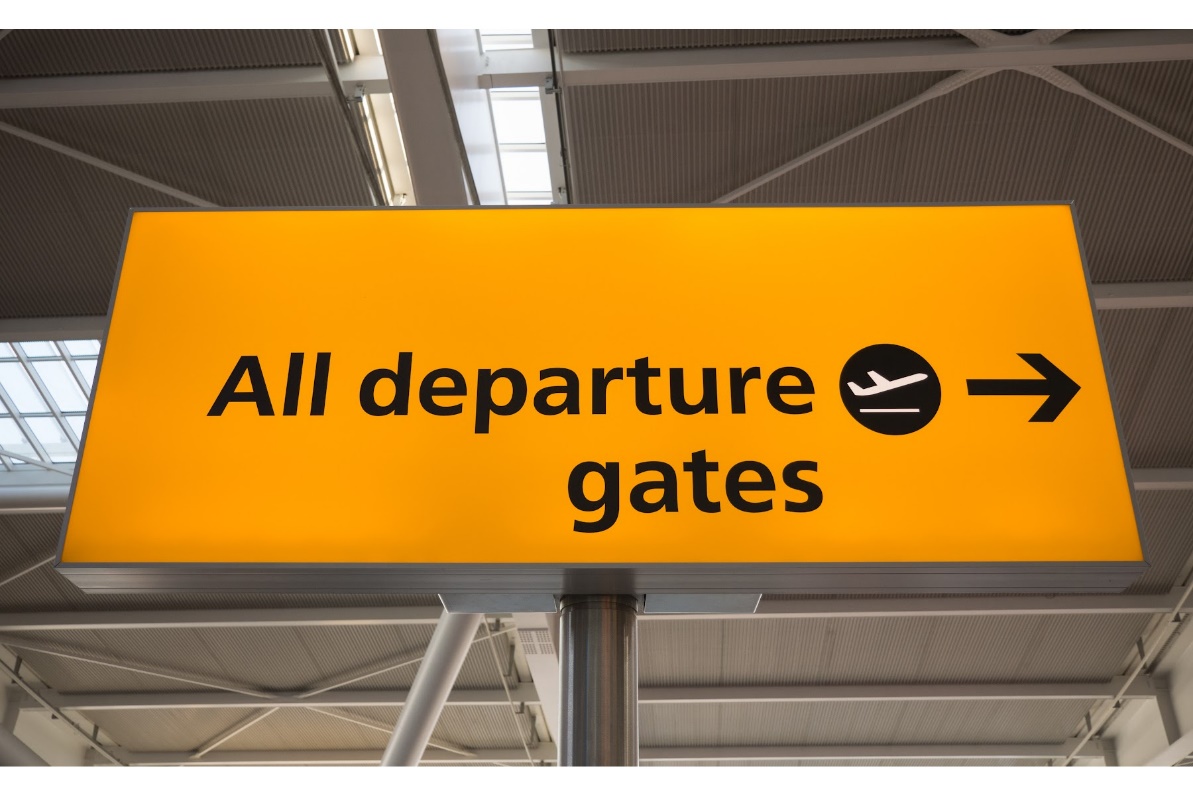 Step One:
Define the purpose of your needs assessment.
Where are you trying to go?
[Speaker Notes: 11. Slide Time: 1min / Total Time 15min

Say: You can think of a needs assessment like planning a trip, and a good needs assessment process can provide you with a very clear roadmap for your organizational strategy. To start, you have to figure out where you ae going or what your purpose is. This time of year, if I was planning a trip, my purpose would be to spend time in warm weather or on a beach. If we are talking about Medicaid redetermination, and we are looking at special populations in our communities, our purpose might be to remove the barriers experienced by children with special healthcare needs and their families who are trying to access Medicaid coverage.]
Assessing the Need
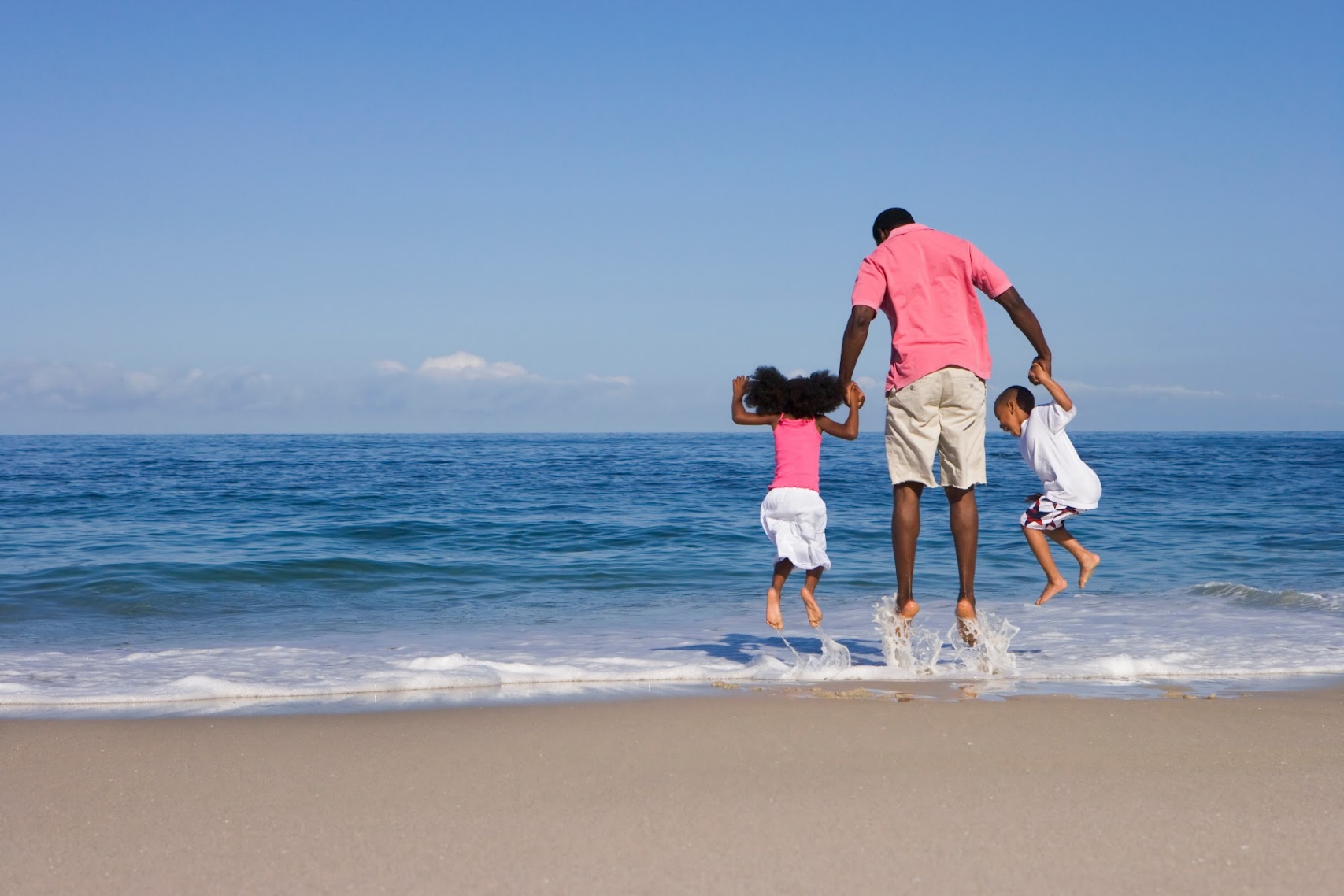 Step Two:
Define the goals of your needs assessment.
How will you know when you’ve gotten there?
[Speaker Notes: 12. Slide Time: 1min / Total Time 16 min

Say: We have our purpose now and we know we want to be on a sunny beach somewhere, I mean we want to eliminate barriers to accessing Medicaid coverage. Now, how will we know when we got there. If we’re talking about the beach, we will know we are there when there is sand between our toes, and it is warm enough to wear flip flops so we can feel the sand. If we are talking about our purpose of eliminating barriers to accessing Medicaid for children with special health care needs, we will know we got there when the rates of children with special health care needs who are covered by Medicaid go up, or when we stop getting calls about barriers to Medicaid access. I’ve worked in non-profit consulting for years and I always tell people that the ultimate mission of most non-profit leaders should be to work themselves out of a job. In this case, are we likely to eliminate all barriers to accessing Medicaid for CYSHCN anytime soon? No, absolutely not. But remember, we aren’t here creating SMART Goals today. Those come later. Today, we are creating our roadmap towards the destination of our dreams.]
Assessing the Need
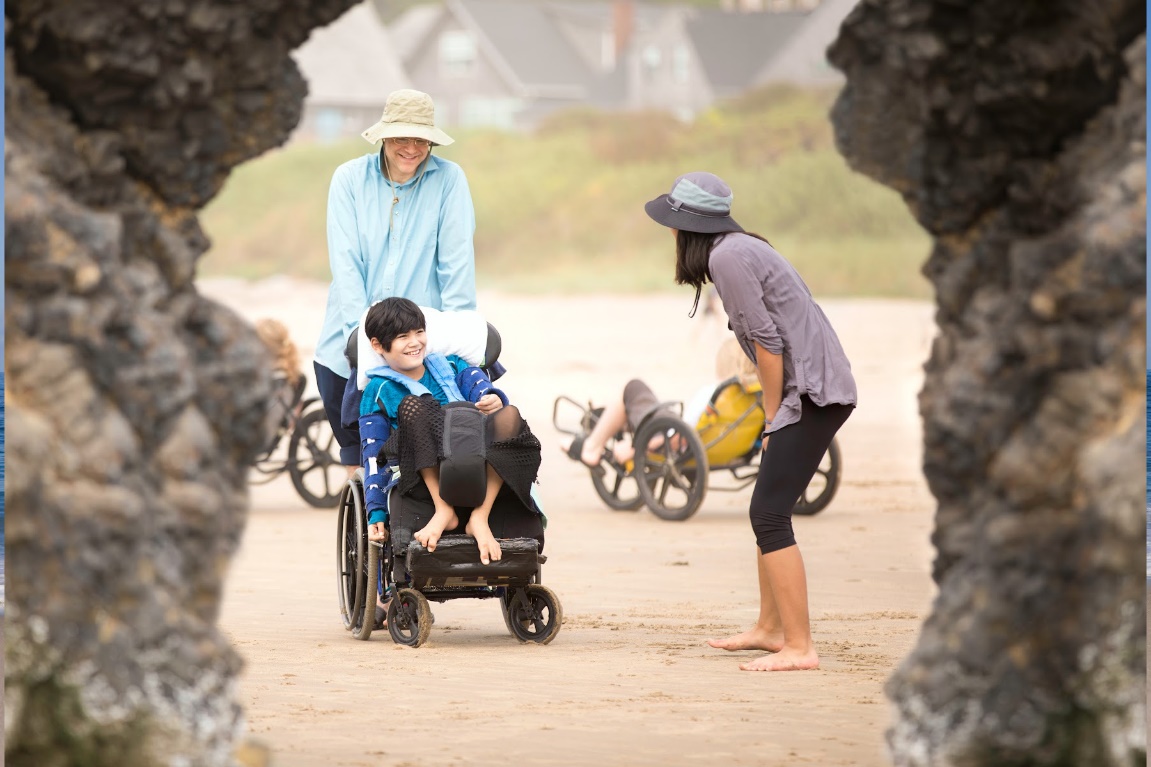 Step Three:
Identify the intended population for services.
Who are you taking with you?
[Speaker Notes: 13. Slide Time: 2 min / Total Time 18 min

Say: Ok, we know where we want to go, we know how we’ll know when we get there. Now we need to figure out who we are trying to take with us. We need to be specific here. If we set out to determine how to get our entire friend group to a warm beach, in February, we are likely to be so overwhelmed by barriers that we quit trying. Have you ever tried to plan a group vacation? Nightmare. If we get specific, though, we can start to get somewhere. So, I am planning a trip to the beach, and I will know I got there because of the warm sand between my toes, and I want to take my sister’s family with me. I know that this might be a challenge though because my nephew is a full-time wheelchair user and dependent on oxygen support. Automatically, I know that we are going to have barriers in the way of our planning, but I don’t really know what those barriers are because I have never tried to plan a trip for my nephew before, and I know my sister has a crazy work schedule too. It’s time to collect the data I need to plan this trip. 

When we are talking about Medicaid access for children with special healthcare needs, the target population is right there in the goal. Once we have the overall needs assessment completed, we may want to come back and repeat this step with an even more specific target population. Ok, we’ve done a pretty good job of getting access for those families whose only special situation is that their child has a special healthcare need. Now, what about families whose preferred language isn’t English AND they have a child with a special healthcare need. Or we can add two variables, families whose preferred language isn’t English AND who live in a rural area. You can go on and on adding special situations because there are infinite numbers of combinations, some of which we haven’t even thought of yet. And I will tell you that the intersections are always the trickiest situations, ones that are almost impossible to plan for. Anyone who has done casework has at least a handful of stories of families whose situations are complicated by barrier after barrier and that is where the one-to-one navigation becomes so important. We can conduct outreach and provide training and education, but there are always families whose specific circumstances will fall through the cracks of even the tightest safety net. Have any of you ever participated in one of those activities where the facilitator names off “life stressors,” and you take a step forward for each one that you have experienced? It can be a powerful activity to do, especially with service providers and case workers to help them understand how difficult life can become through no individual fault. I saw a video once where the facilitator did this activity but it was a quiz that individuals completed quietly on their own and for each life stressor like divorce, death of a parent, experienced job loss, etc the participants earned a point and they didn’t have to share with anyone else how they got to their score, which was nice for groups that aren’t comfortable sharing their life story. At the end, the higher your score, the larger the marble you were given. They then put the marbles through a graduated sorter like one of those things you use to separate change. The people with low scores were “caught” on the first level of supports, but the higher the score, the smaller the marble and the more likely to just keep falling through the cracks until you got to the bottom and the smallest marbles hit the ground. It was incredibly powerful to watch and something to think about as you are working on your strategic planning. The more of these barriers we can find accommodations for, the more secure the safety net will get.]
Assessing the Need
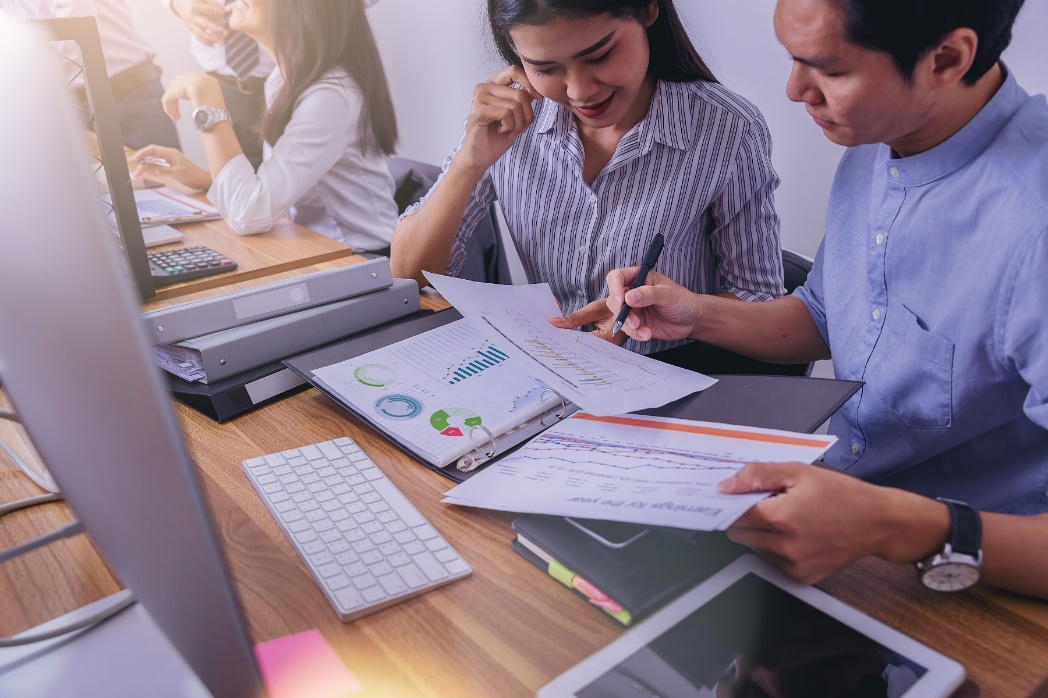 Step Four:
Decide how to collect and use data.
What do I need to know and how will I find that information?
[Speaker Notes: 14. Slide Time: 1min / Total Time 19 min

Say: Step four in the needs assessment process is to decide who to collect the data and then how to use that data. If we go back to our lovely beach metaphor, we know that I am trying to take my sister and her family with me, so the first thing I should do is talk to my sister and gather data from her on what she needs to make the trip work for her. I can text her; I can email her; I can call on the phone or I can show up at her house. What I definitely should not do is wait to see if she reads my mind to know I want to take her with me on my trip and calls me. Once I talk to my sister, then I have to gather information from the airline, the resort, any activities we want to do when we get there and any other sources that can help give me the information I need to plan a fun and successful trip to the beach with my sister and her family. When we are talking about Medicaid access, this is the part where we talk to families in our communities and ask them about their experiences but we also have to go deeper. We can talk to other advocacy groups, social service support systems, wraparound service providers, point of service providers like doctors offices, therapy offices and even schools to get an idea how children with special healthcare needs are currently accessing Medicaid and what barriers they are seeing. We should also talk to state/territory or local Medicaid offices to get their perspective on the systems in place, where they are seeing barriers and how we can work better together. Then once you have your data, plan how you will use it. Is this data going to influence where you put your resources? Are you going to hire staff based on this data? Are you going to identify community partners through this data? In my F2F life, we used data from our needs assessment to prioritize community event attendance and allocate staff. All of these are valid ways to use the data. The only thing you absolutely should not do with the data is to file it on a shelf and ignore it. Conducting a needs assessment should never be just an activity to check a box. The reason that many funders require them is because they prevent resource waste. At one time, I worked in an office that was housed within what we call a “State Service Center” which is basically a building where you can apply for any and all state services like Medicaid, WIC, Section 8, etc. In our state, they have strategically placed these service centers in many communities. Most of these centers are in communities that have an established high need for services, but a few are not. Over the years, as community needs assessments were conducted, they realized that transportation has been a big factor in the ability of families to access the centers and so they have moved bus routes in the state to ensure that every State Service Center is a stop on the bus routes.]
Assessing the Need
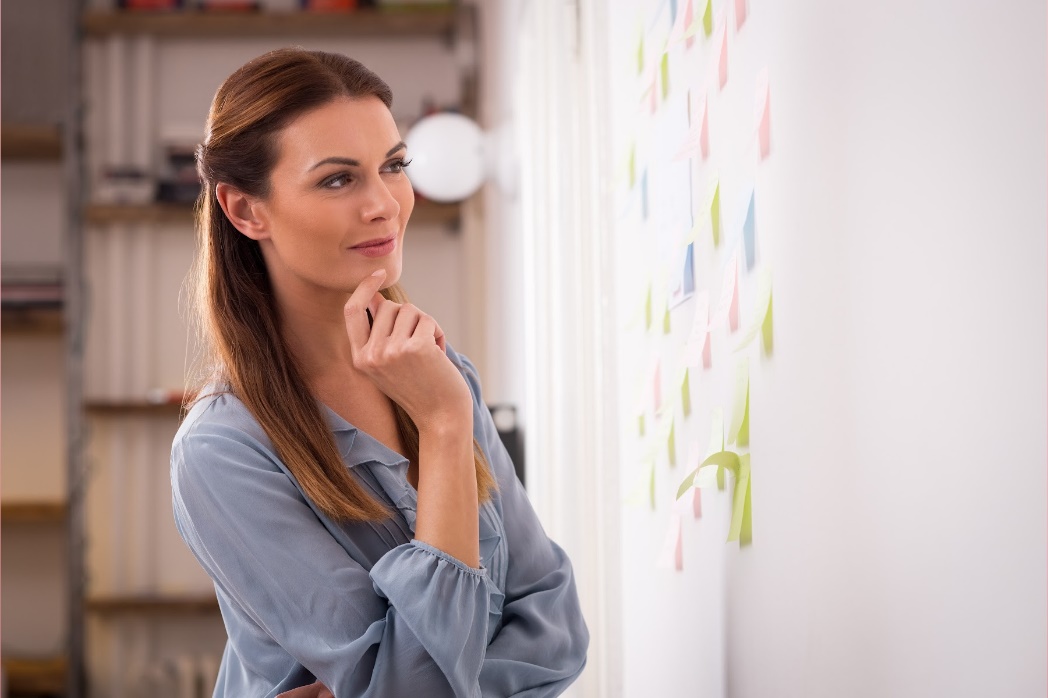 Step Five:
Create a timeline.
Where will this fit in our calendar?
[Speaker Notes: 15. Slide Time: 1min / Total Time 20 min

Say: The next step in the planning and conducting of a needs assessment is to create a timeline for yourself. It might seem like this should be a long process, but the reality is that from the time you start conducting your needs assessment to the time you implement your findings needs to be relatively short, because the variables in communities change rapidly and because you wouldn’t be conducting a NEEDS assessment if there was not a pressing need to reach your goals. When the snow hit my house a few weeks ago, I said I want to go to the beach and planning that trip for next year wasn’t going to meet my imminent need for time with warm sand between my toes.]
Assessing the Need
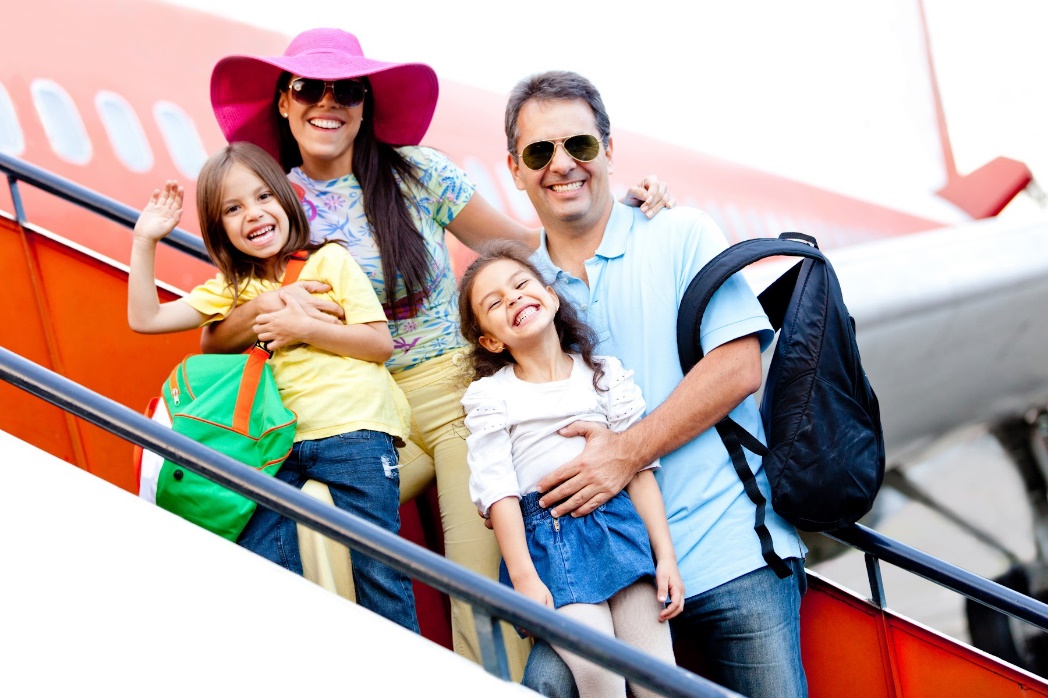 Step Six:
Strategic Implementation
It’s Go Time.
[Speaker Notes: 16. Slide Time: 1min / Total Time 21 min

Say: Finally, work with your team to decide how to strategically implement your findings so that you can reach the goal you identified in step two. This is where your SMART goals come in, for those of you who immediately went there earlier when I said define the goal.]
Assessing the Need
[Speaker Notes: 17. Slide Time: 1min / Total Time 22 min

Say: Using the data you have collected, and your desired destination or goal, work with your team to set a few SMART goals. For those who aren’t familiar with SMART goals, SMART stands for Specific, Measurable, Achievable, Realistic and Timely.]
SMART Goals
By the end of June 2024, we will have worked in partnership with the Latin Community Coalition, our children’s hospital center and our state Medicaid office to host 4 Medicaid Information sessions with interpreters on-site for residents whose preferred language is Spanish and who have children with a special health care need, where at least 50% of attendees will have completed their Medicaid application, their redetermination process or have completed counseling with a health care advisor.
[Speaker Notes: 18. Slide Time: 2 min / Total Time 24 min

Say: So if I was setting a smart goal for the work that we are doing, for here in my community, it might be: By the end of June 2024, we will have worked in partnership with the Latin Community Coalition and our state Medicaid office to host 4 Medicaid Information sessions with interpreters on site and at least 50% of attendees will have completed their Medicaid application, their redetermination process or have completed counseling with a healthcare advisor. 

This is specific because I state exactly who I am targeting – residents of the state whose preferred language is Spanish and who have children with a special healthcare need. 

This is measurable because I state that our goal is for 50% of attendees to complete their Medicaid application, their redetermination process or complete counseling with a healthcare advisor

This is achievable because I didn’t say 100% of state residents – that is never going to happen. I didn’t even say 50% of state residents who meet our criteria, I said 50% of attendees will complete our measurable goal. 

The goal is realistic because we focused one one target – completion of the process. I can set a second goal for attendance if I want, but going back to basic scientific method here, we have to test one variable at a time. For this goal and the work we do to support this goal, we are focused on getting attendees through the process once they come in the door. This is going to require that we go back to what we learned from our needs assessment. What is preventing those who access the system from completing the process? If it is the language barrier, we bring in interpretation and work with the Medicaid office on best practices for language access. If it is trust in the system, we might address that by working with community leaders. If we create a goal around attendance, we look at our needs assessment for the challenges to even starting the process. Maybe it is time between job and family commitments, so we could work with large employers to host the event onsite and have them allow their employees time to attend. Whatever barriers you identify, make sure that the goal is addressing the barrier. 

Finally, this goal is timely because I give myself an end date.]
Reaching Out
[Speaker Notes: 19. Slide Time: 1min / Total Time 25 min

Say: In our next section, we are going to talk about a few best practices for outreach.]
Why is Outreach Important?
[Speaker Notes: 20. Slide Time: 1min / Total Time 26 min

Say: Remember earlier when we pointed out that if you want to know what it will take for your sister and her family to be able to go on vacation with you, you wouldn’t sit around and wait for her to read your mind and know that you are going on vacation and want them to join you? Well, in a nutshell, that is why outreach is important. When we are talking about something as important as Medicaid redetermination for children with special healthcare needs, we can’t wait for their families to find themselves in crisis. We already know that there are thousands of families in crisis, many because they didn’t know what to expect or didn’t understand what they needed to do. If we focus our work only on those situations and don’t put effort into proactively helping families avoid the loss of coverage cliff, the situation will become even more dire than it currently is.]
Reaching Out
Forge new partnerships
Use social media
Go where the families are
Send flyers to community centers or social groups that support target populations 
Host a listening session or open house
Customize this page with information about the methods of communication used in your state.
[Speaker Notes: 21. Slide Time: 2 min / Total Time 28 min

Say: There are an infinite number of ways to reach families and no wrong way to find families. Ideally, you will start by creating new partnerships. A great way to get started is to find the chamber of commerce, nonprofit alliance or other affiliate centers that serve the area and start cold calling to introduce yourself, your program and the services you provide. Also, if you are NOT currently working with your state Medicaid and Social Service offices, take time to work on those relationships where possible. They should be thrilled to have extra support in the community, and they may just need to fully understand what you do. 
Use social media. I know that social media can be a very scary place to navigate, but social media is a great an avenue for outreach. Connect with mom groups, dad groups, special needs family groups and neighborhood groups. Work with partners to promote your material through their social media groups.  Make sure to check the rules of the groups you are in and follow them, but absolutely use social media. 
Go where the families are. Social media is a part of this, but also think about play centers, medical offices that work with a lot of families, social clubs, youth sports, schools – anywhere families are is an opportunity for outreach. Think about your target audience.
Share flyers and other material, written in plain language, with community centers or social groups that support various targeted populations
Host a listening session or open house and promote it in the places we talked about above.]
Reaching Out
Allow time for a guided discussion with examples of outreach methods and strategies that have been successful, and examples of outreach methods and strategies that have not been successful
[Speaker Notes: 22. Slide Time: 6 min / Total Time 34 min]
Barrier Busters
[Speaker Notes: 23. Slide Time: 1min / Total Time 35 min

Say: Does anyone remember that popular show “Mythbusters?” Well today, we are going to do our version and we are going to be “Barrier Busters.” As we are working on our outreach to special populations, we are inevitably going to learn more about the barriers that they are facing, and we need to have the tools to be able to support them to overcome those barriers. Please note that we are not saying that by “busting” some of these barriers, we are eliminating their impact on families. What we are trying to do here is offer concrete things that you can do to help reduce the impact of these barriers.]
Barrier: Language
Most Medicaid notices are sent in English
Most Medicaid Portals are not translated into other languages 
Where translations exist, they can be hard to access and available in limited language options
Customize this page with information about language access challenges in your state/territory/community
[Speaker Notes: 24. Slide Time: 1 min / Total Time 36 min

Say: The first and one of the most significant barriers we see is language. Roughly 1 in 5 people in the United States speak a language other than English at home. This is a barrier because most Medicaid notices are sent in English, very few Medicaid online portals are translated into languages other than English and in places where translation or interpretation is readily available, those services can be difficult to access and available in limited languages. According to the US Census Bureau, there are approximately 430 languages spoken or signed by the population, of which 177 are indigenous to the US or its territories. The law states that notices must be provided in a person’s preferred language and that interpretation must be made available, but the reality is that this is an enormous task for agencies that are already underfunded and understaffed. So what can be done?]
Barrier: Language
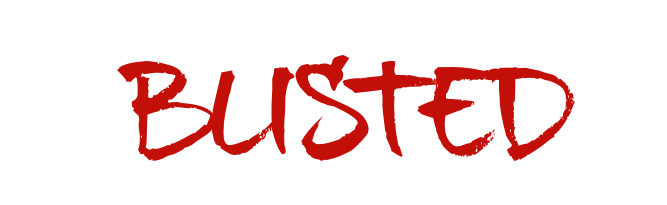 Build partnerships with community leaders. 
Be proactive in distributing translated materials. 
Work with your Medicaid office to bring services with interpretation on location.
Customize this page with information about strategies for overcoming language access challenges in your state/territory/community
[Speaker Notes: 25. Slide Time: 5 min / Total Time 41 min

Say:  How can we reduce the impact of the language barrier? We can start by building partnerships with community leaders. Look for community centers, places of worship and other locations or organizations where people gather for support in their preferred language. Through these partnerships, we can empower people to know how to access the services they need. We also need to be proactive in distributing translated materials. If you can’t afford to translate materials yourself, work within the partnerships you have created to find resources. Also, connect with your state or local Medicaid office, who are required to provide translation and interpretation services and create opportunities where possible to bring services on site or to host a special application day. Does anyone else have a Barrier Buster that has helped in communities where English is not the preferred language?

Do: Give time for discussion.]
Barrier: Access to the Internet
Can't check online portals to confirm status
Difficult to download a paper application
Unable to upload documents to support eligibility
Customize this page with information about internet access challenges in your state/territory/community
[Speaker Notes: 26. Slide Time: 1min / Total Time 42 min

Say: Another barrier that can be significant is a lack of internet access, and along with this we should include families whose only access comes from mobile devices. Most government sites, including Medicaid portals are designed to be desktop friendly but not necessarily mobile friendly. It can be absolutely infuriating to attempt to do something on a mobile device that has not been specifically designed to be compatible. Without adequate internet access, families can’t check online Medicaid portals, even if they exist. Many states are still using paper applications, and this requires that the family be able to download and then print the application, but not everyone has a printer in their home. Then, when it comes to providing documents to support an application, without reliable internet, uploading those documents to a portal or to email is another barrier.]
Barrier: Access to the Internet
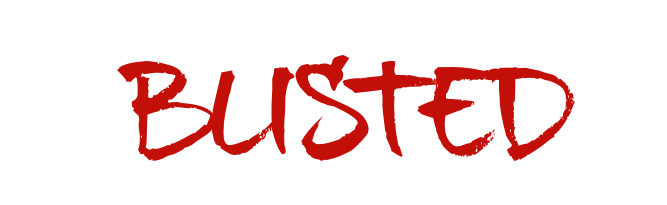 Provide office hours when people can come to your location and utilize a computer for their Medicaid application.
Work with libraries that have computer access centers, and set up a partnership.
Customize this page with information about strategies for overcoming internet access challenges in your state/territory/community
[Speaker Notes: 27. Slide Time: 5 min / Total Time 47 min

Say: So what barrier busters can we provide here? Since advancing affordable internet access is probably beyond all of our paygrades, we have to focus on other solutions. One idea is to have your F2F or FVAO set up office hours when people can come to you and get help accessing their Medicaid application online portal, scanning and sending documents or obtaining necessary paper forms. You can also work with libraries in your state to provide support for patrons who are using Library computers to access Medicaid coverage. Does anyone else have a Barrier Buster that has helped families who have difficulty accessing the internet?

Do: Give time for discussion.]
Barrier: Challenges with Mail
Some families lack consistent addresses.
Can be hard to reach families who have moved during the Public Health Emergency or who struggle with permanent housing
In some communities, mail service has become unreliable.
Customize this page with information about postal challenges in your state/territory/community
[Speaker Notes: 28. Slide Time: 1 min / Total Time 48 min

Say: Challenges with Mail are the next barrier we want to talk about, and this is important because this is one of the most significant contributors to procedural denials during redetermination. For some families, maintaining a consistent address is difficult. Families who struggle with permanent housing move frequently and the change of address process is one more system that has barriers. Many families have moved since the start of the Public Health Emergency and because it has been so long since they last had to update their information with Medicaid, they may not realize that they need to file a change of address. It’s even possible that they filed their change of address, but that got lost in the system during the staffing challenges brought about by the Public Health Emergency. It’s also a reality that some communities struggle with reliable mail service. Putting something in the mail is no guarantee that it will arrive at its destination, for a long list of reasons.]
Barrier: Challenges with Mail
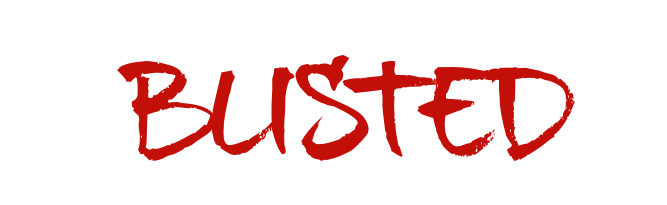 Get the message out that address updates are crucial to keeping benefits
Understand and work with families who don’t trust government systems
Are there things that can be done systemically? 
Procedural Waivers
Customize this page with information about strategies for overcoming postal challenges in your state/territory/community
[Speaker Notes: 29. Slide Time: 5 min / Total Time 53 min

Say: This one is a little trickier. We can’t create a stable address for everyone, although wouldn’t it be amazing if we could. Instead, the way to bust this barrier is to make sure that everyone possible gets the message that they need to update their address with Medicaid. Scream it from every rooftop. Work with schools, doctors and hospitals, banks, churches, grocery stores, laundromats, and anywhere else that families go to get this message out. Social media is another venue for this message. Going a little deeper here though, let’s acknowledge that it may be more than just a lack of knowledge that is preventing people from updating their information. For a lot of families, there is an inherent distrust of government systems. As we are working with communities to spread the message, it is important to make it clear that an updated address is required in order for their children to access Medicaid coverage and be open to understanding reasons that a family may feel hesitant about that. This is another place that having a good relationship between the state Medicaid office and family advocates can be important. There may be programs or processes put in place by your state to work with families in this situation and if not, this might be an insight you can provide. Finally, there are waivers that allow for fewer procedural denials. Research to see if your state is operating under these waivers and talk to Medicaid officials to advocate for these procedural changes. Have any of you found another barrier buster for families that have challenges receiving mail?

Do: Give time for discussion.]
Barrier: Having a Disability
The stakes are higher.
Adults with disabilities may struggle to understand notices or may have difficulty acting on notices in a timely manner
Knowing that they have a waiver may prevent some families from realizing that redetermination applies to them.
May not know that individuals with disabilities can access Medicaid in some cases, regardless of income
Customize this page with information about access challenges in your state/territory/community for families living with disabilities
[Speaker Notes: 30. Slide Time: 1 min / Total Time 54 min

Say: As our primary audience is the families of children and youth with special healthcare needs, statistically speaking, we are also working with a lot of adults who are living with disabilities. This can make understanding and acting on the notices they receive in a timely manner much more difficult than for individuals without disabilities. We also know that for these families, the stakes are much, much higher. Losing Medicaid coverage for families who are not living with disabilities and special healthcare needs can be inconvenient, but losing coverage in families who do have disabilities or special healthcare needs can be devastating and even in some cases life threatening. Unfortunately, many of these families don’t realize that Medicaid redetermination applies to them. Accessing Medicaid via waiver does not make someone exempt from redetermination. And finally, many families may not know how to access Medicaid programs that exists specifically for those with disabilities. For these families, whether we are talking about a child with a disability, a parent with a disability or a family where multiple members have disabilities, a Medicaid denial might not be the end of their Medicaid coverage, they just might need a different entry point for the system.]
Barrier: Having a Disability
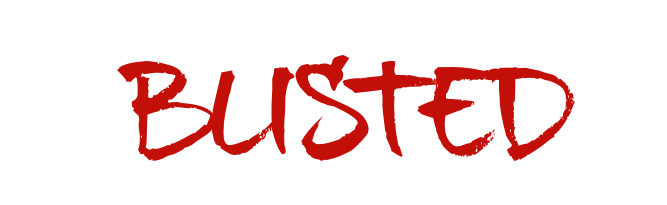 Outreach, Outreach, Outreach
Include providers in outreach.
Work with Medicaid office to promote waiver information and make sure families know that there is more than one route to Medicaid.
Work with offices that provide Medicaid application support to ensure that they are accessible to all.
Customize this page with information about strategies in your state/territory/community for families living with disabilities
[Speaker Notes: 31. Slide Time: 5 min / Total Time 59 min

Say: So how do we break down barriers for these families. First, we help build awareness both with the families and with providers in our area. We know that a lot of families are learning about their loss of coverage when they get to the point of service. Making sure providers understand what is behind this sudden loss of coverage is important, so that families aren’t greeted by a staff member who doesn’t understand redetermination and what the next steps are for that family. This is also important for practice managers or billing offices so that when they are running insurance prior to an appointment, they know to give the family a heads up and not just assume that they are aware of their change in status. Family Voices has a fact sheet that can be customized to share with providers in your state, and that they can distribute to families who are surprised to learn they have lost coverage. It is also important to get information out into the community about waivers for children or adults with disabilities to access Medicaid. In many states, the process of qualifying a person for disability related Medicaid is not completed by the same office as income-based Medicaid and even though Marketplace and many state portals ask about disability status, there does not seem to be an automatic connection between checking that box and having your application screened for possible Medicaid access based on a disability. This is another area of advocacy opportunity, but in the meantime, sharing information about waivers in plain language is important. Understanding waivers is complicated and for many of us that work with them frequently, it can be confusing but for families, that confusion can reach a level that becomes a barrier of its own. That is where we come in. This is also an area where it is important to utilize best practices for accommodating adults with disabilities and to work with your local or State Medicaid office to be sure that they are meeting their obligations for materials and assistance to be provided in accessible ways. 

Do: Give time for discussion.]
Barrier: Limited Cell Phone Minutes
Many affordable cell phone plans offer limited talk minutes.
Hold times at Medicaid call centers are more than 3 hours in some places.
Calling one office only to be told to call another office and then repeating the process to find the right person to help
Customize this page with information about access challenges in your state/territory/community for families with limited access to phone minutes
[Speaker Notes: 32. Slide Time: 1 min / Total Time 60 min

Say: The reality is that most families have access to a cell phone. In fact, there are programs that offer free cell phones to families on certain types of state and federal assistance. Unfortunately, many families use cell phone plans with limited numbers of minutes or caps on data usage. Currently, there are reports of hold times of up to three hours for Medicaid call centers in areas of the country. If a family has limited cell phone minutes, sitting on hold is a barrier. Another issue we hear about is that when a family calls the office on their paperwork, they are often told that who they really need to talk to is in a different office and sometimes this process repeats numerous times. Calling office after office to find the right person takes up more minutes that a family may not have.]
Barrier: Limited Cell Phone Minutes
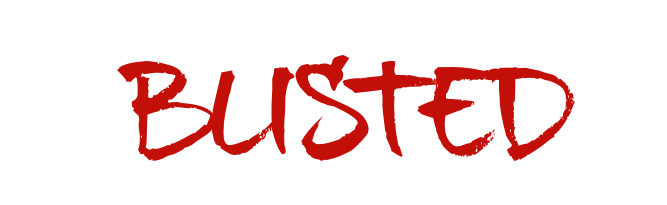 Medicaid recipients qualify for discounted or free cell phones through the Lifeline program. 
Many Lifeline providers offer plans with  unlimited minutes. 
One to One Navigation Supports
Outreach
Customize this page with information about strategies in your state/territory/community for families with limited access to phone minutes
[Speaker Notes: 33. Slide Time: 5 min / Total Time 1 Hour 5 min

Say: There is a great barrier buster available for this one, and that is the federal Lifeline program. Medicaid recipients qualify for discounted or free cell phones through this program and many providers actually offer unlimited minutes through this program. There is also a requirement to have data access via Lifeline phones, so this helps with the barrier we mentioned earlier, although the amount of offered data varies. Qualification for lifeline programs can come through SNAP eligibility, participation in Federal housing programs, receipt of SSI and some tribal program enrollment. We are posting a link in the chat for more information. Other barrier busters here include those one-to-one navigation supports we have talked about. Helping people navigate, answering questions and helping them complete forms can reduce the amount of time they need to spend calling the Medicaid office. You can also be a liaison that provides families with information about ways to work with your local Medicaid office other than on the phone, either through one-to-one contact or via outreach. Finally, you can offer families the opportunity to come to your office and use the phone or work with partners to provide this opportunity where appropriate. What other ways have you found to get past this barrier in your community?

Do: Give time for discussion. 

Share in chat:  Lifeline Support for Affordable Communications | Federal Communications Commission (fcc.gov)]
Barrier: Outreach to Tribal Communities
Around 400,000 members of Tribal Communities have lost Medicaid coverage during the PHE Unwinding.
Procedural denials are the primary reason for coverage loss.
The process is not different for members of Tribal Communities.
Customize this page with information about access challenges in your state/territory/community for families who are members of tribal communities
[Speaker Notes: 34. Slide Time: 1 min / Total Time 1 hour 6 min

Say: A report that was released in November of 2023 said that around 400,000 members of Tribal Communities have lost their Medicaid coverage since the start of redetermination. Mostly, it seems that this is related to procedural terminations and not because the families are no longer eligible. It is important to remember that no matter where you are in the country, chances are that there are families in your state who are members of Tribal Communities. The process of redetermination IS NOT different for these families, but the barriers may be slightly different. It is important to become familiar with the needs of families who are members of Tribal Communities, and to make connections with Tribal Organizations so that you can provide adequate supports.]
Barrier: Outreach to Tribal Communities
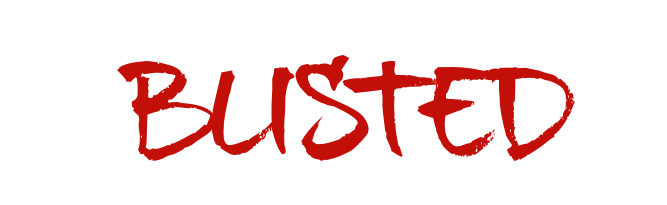 Toolkit available from the National Indian Health Board and Indian Health Service
Contact the Tribal Enrollment Assister and/or Patient Benefit Coordinator at the Indian Health Service (IHS), Tribal, or Urban Indian Health Program facility near you.
Customize this page with information about strategies to help families who are members of tribal communities in your state/territory/community
[Speaker Notes: 35. Slide Time: 5 min / Total Time 1 hour 11 min

Say: There is wonderful information available from the National Indian Health Board, including a toolkit for the Public Health Emergency Unwinding, which is being shared in the chat. As I mentioned a minute ago, it is important to establish relationships with families in your area who are members of Tribal Communities, as well as the Tribal organizations that support these families. As is the case for many of these barriers, building relationships with the right partners is crucial to helping breakdown barriers. What works to break down a barrier in one state or community likely won't work the same in another. Have any of you experienced navigation with members of Tribal Communities? Do you have any suggestions or experiences you would like to share?

Do: Give time for discussion. 

Post: Medicaid Unwinding | Tribal Health Reform Resource Center (nihb.org)

Find Health Care | Indian Health Service (IHS)]
Review
Conducting a needs assessment is a vital piece of strategic planning to support special populations in our communities. 
Outreach activities should be deliberate and based on your intended audience. 
Strategies for helping families break through barriers to completing their Medicaid redetermination process center largely on building relationships.
[Speaker Notes: 36. Slide Time: 1 min / Total Time 1 hour 12 min

Say: To close our time here today, I would like to recap a few of the main points. First, conducting a needs assessment is a vital piece of strategic planning efforts to support special populations in our communities. Next, outreach activities are much more efficient and effective when they are deliberate and based on your target audience, with information gathered during the needs assessment process. Finally, strategies for helping families break through barriers to completing their Medicaid redetermination process center largely on building relationships in the community.]
Insert your Contact Information Here​
Insert your Contact Information Here​
[Speaker Notes: 37. Slide Time: 8 min / Total Time 1 hour 21min

Say: Now, we’d like to open the floor up for discussion and questions about navigating redetermination with special populations. If you have a question, or a comment, or would like to share something that has worked for you, raise your hand or drop a note in the chat.]
Post-Session Questions
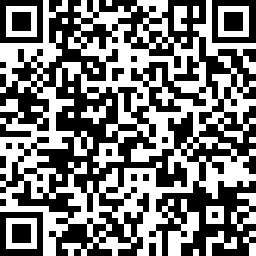 https://www.surveymonkey.com/r/StayCoveredMod3Post
[Speaker Notes: 38. Slide Time: 2 min / Total Time 1 hour 23 min

Say: While we continue to take questions, please take a minute and scan the QR code or click the link in the chat to complete our post-test. This helps us to make sure we are providing information in a meaningful way. 

Share in Chat: https://www.surveymonkey.com/r/M9MG3T6]
Insert your Contact Information Here
Insert your Contact Information Here
[Speaker Notes: 39. Slide Time: 1 min / Total Time 1 hour 24 min

Say: Thank you for being here with us today. If you have any questions we didn’t cover here today, don’t hesitate to reach out.]